The Circulatory System
Components of Blood
The Human Heart
Septum
The Human Heart
Pulmonary Artery to left lung
Pulmonary Artery to right lung
Septum
Components of Blood
Red Blood Cells (RBC): 
Carries O2 to all parts of the body
Dark red (oxygen poor) or bright red (oxygen rich)
Produced in bone marrow
Disc shaped with pinched center; allows them to bend and squeeze through capillaries
Components of Blood
Red Blood Cells (RBC):
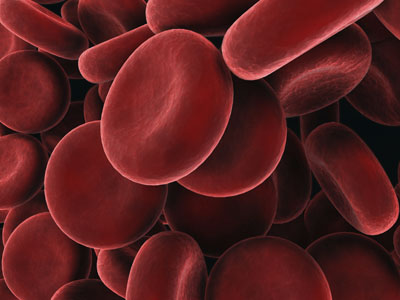 Plasma: 
fluid portion of blood
makes up 55% of blood and is a yellow colored liquid
95% of plasma is H2O
Components of Blood
Plasma:
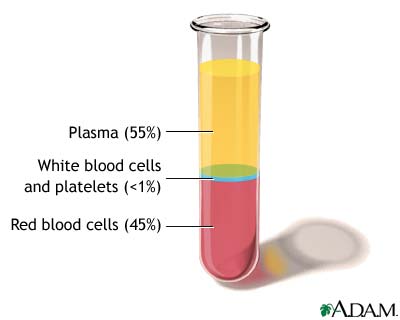 Components of Blood
White Blood Cells (WBC): 
fight infection
larger in size but fewer in number
body increases production of WBC’s when needed (sick, have an infection)
Components of Blood
White Blood Cells (WBC):
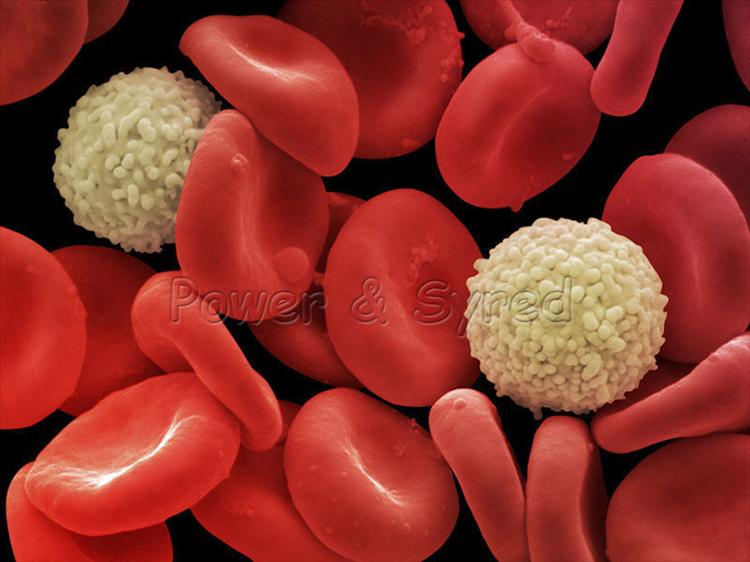 Platelets: 
Cell fragments that help blood clot at a wound site
Shaped somewhat like plates
Produced in bone marrow
Hemophiliacs lack a sufficient number of platelets
Components of Blood
Platelets:
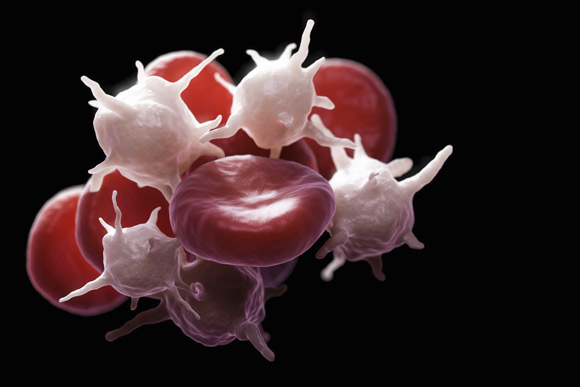 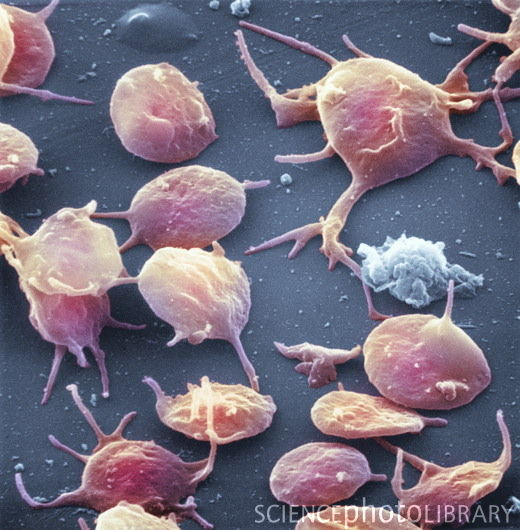 3 Types of Blood Vessels
Arteries: carry blood AWAY from the heart

Veins: carry blood TO the heart	

Capillaries-connect arteries to veins